Lección 5UNA FAMILIA PROTECTORA
Éxodo 2.1-10
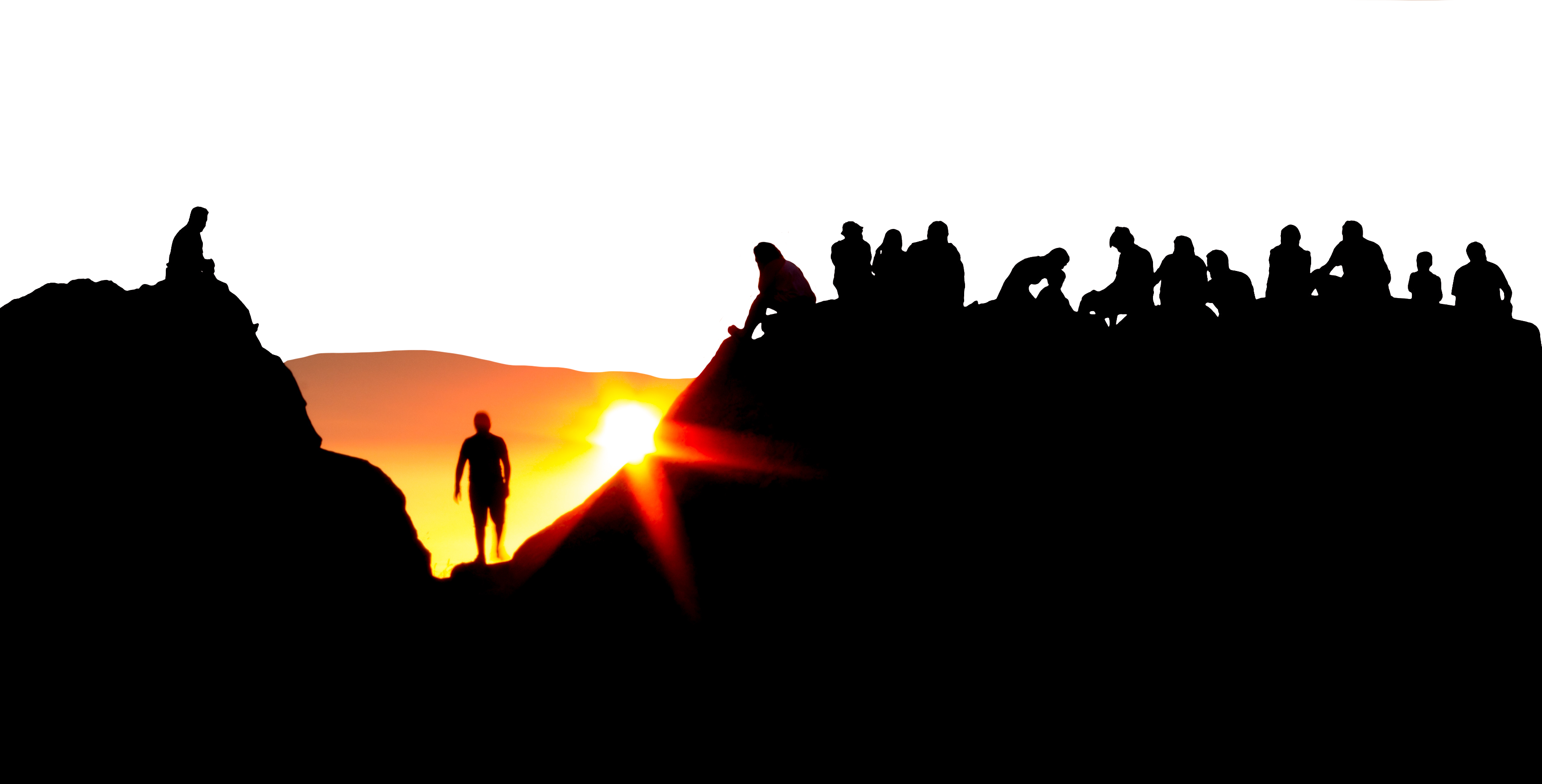 «La que concibió y dio a luz un hijo. Al ver que era hermoso, lo tuvo escondido durante tres meses». Éxodo 2.2
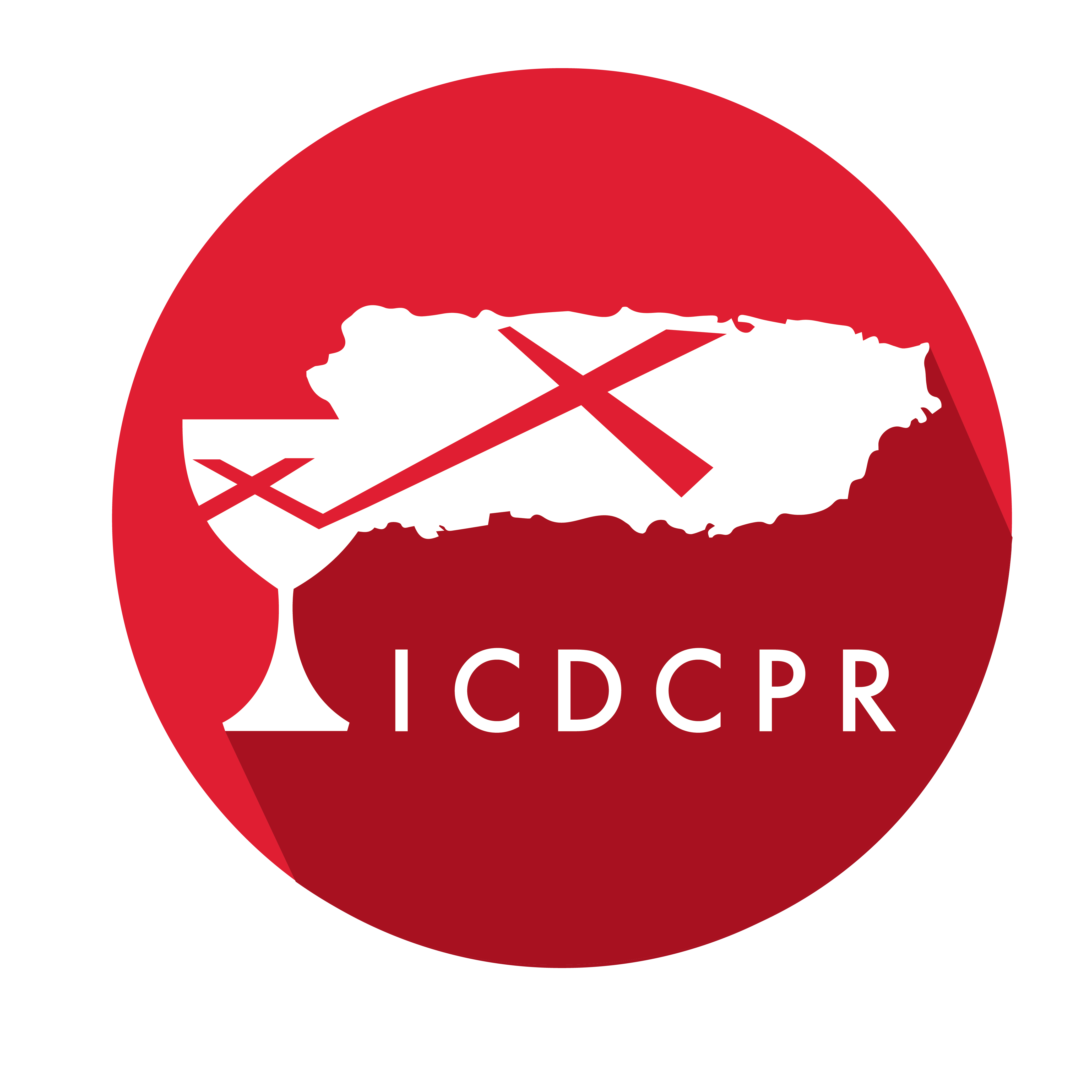 Año 31/Vol. 1
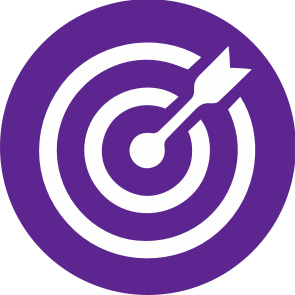 OBJETIVOS
Los estudiantes que tomen esta lección pondrán comprender que: 
Tenemos el deber cristiano de proteger a nuestra familia.
Protegemos la familia y el país dando un testimonio del amor y la verdad cristiana.
En momentos de crisis, la primera línea de acción es la familia, pero Dios puede usar a otras personas para contribuir.
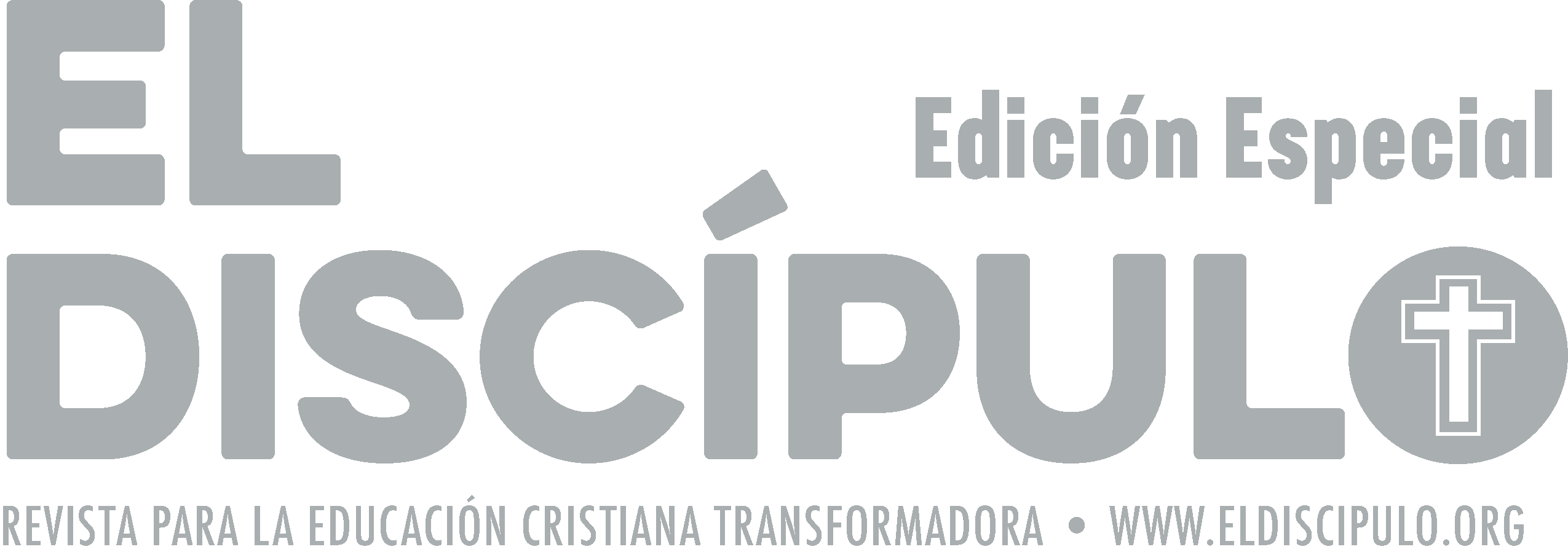 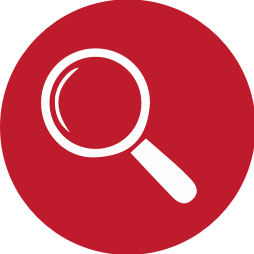 VOCABULARIO
Faraón: Significa la gran casa. Es una referencia al palacio real. Los faraones eran considerados como dioses, y al morir sus cuerpos eran momificados para que duraran por la eternidad. No hay certeza de cuál fue el faraón de la opresión, pero el que más se menciona a Ramsés II, que reinó del 1279 al 1213 a.C.
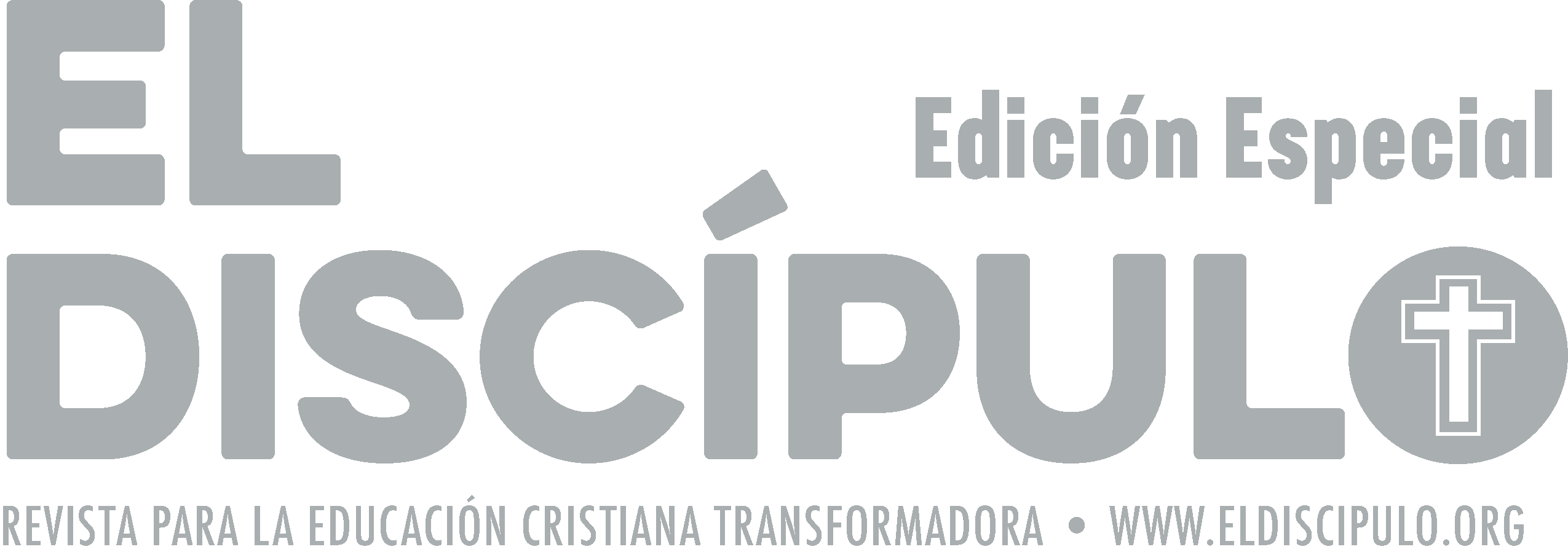 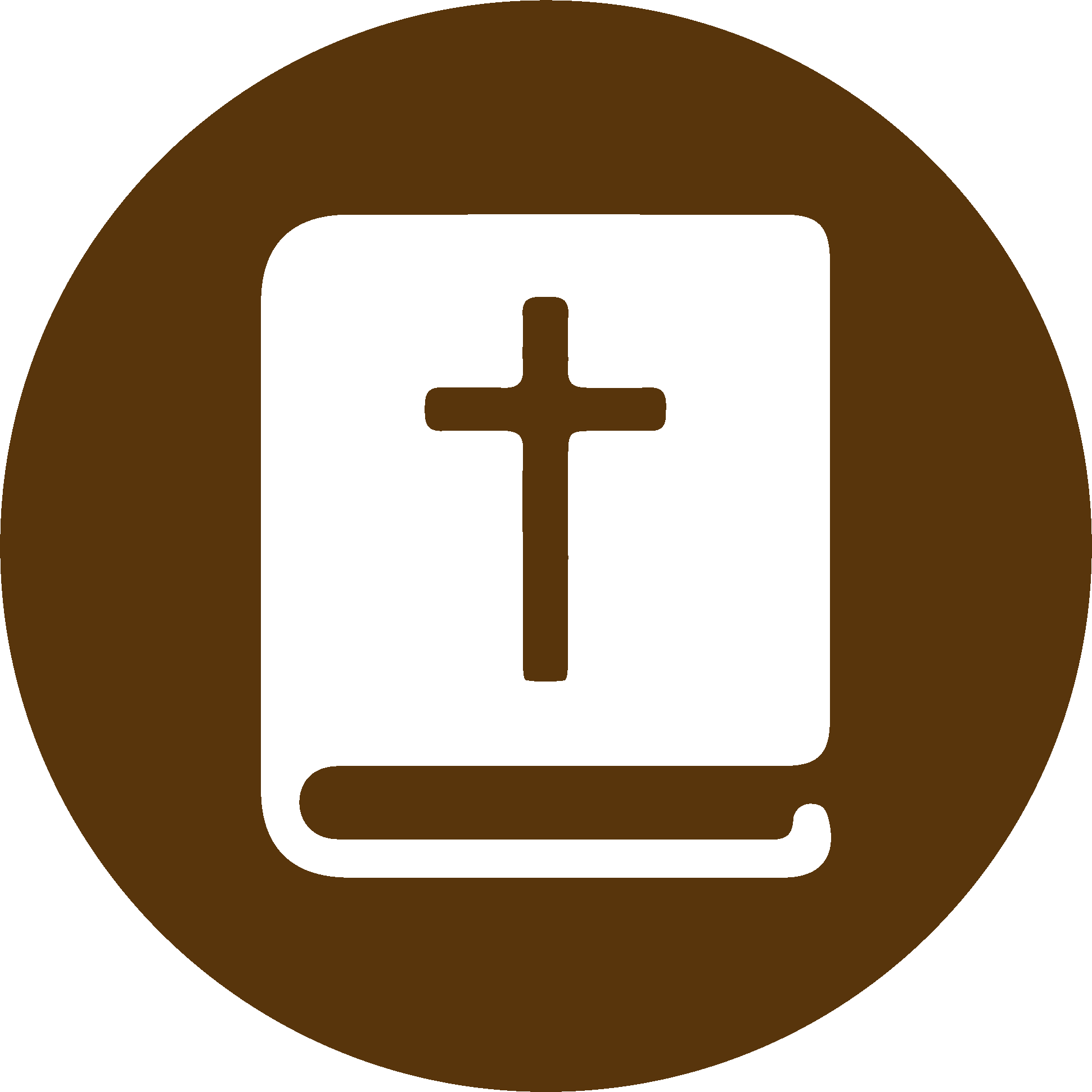 TEXTO BÍBLICO: Éxodo 2.1-2
VP

1 Un hombre de la tribu de Leví se casó con una mujer de la misma tribu, 

2  la cual quedó embarazada y tuvo un hijo. Al ver ella que el niño era hermoso, lo escondió durante tres meses;
RVR

1 Un hombre de la familia de Leví fue y tomó por mujer a una hija de Leví, 

2  la que concibió y dio a luz un hijo. Al ver que era hermoso, lo tuvo escondido durante tres meses.
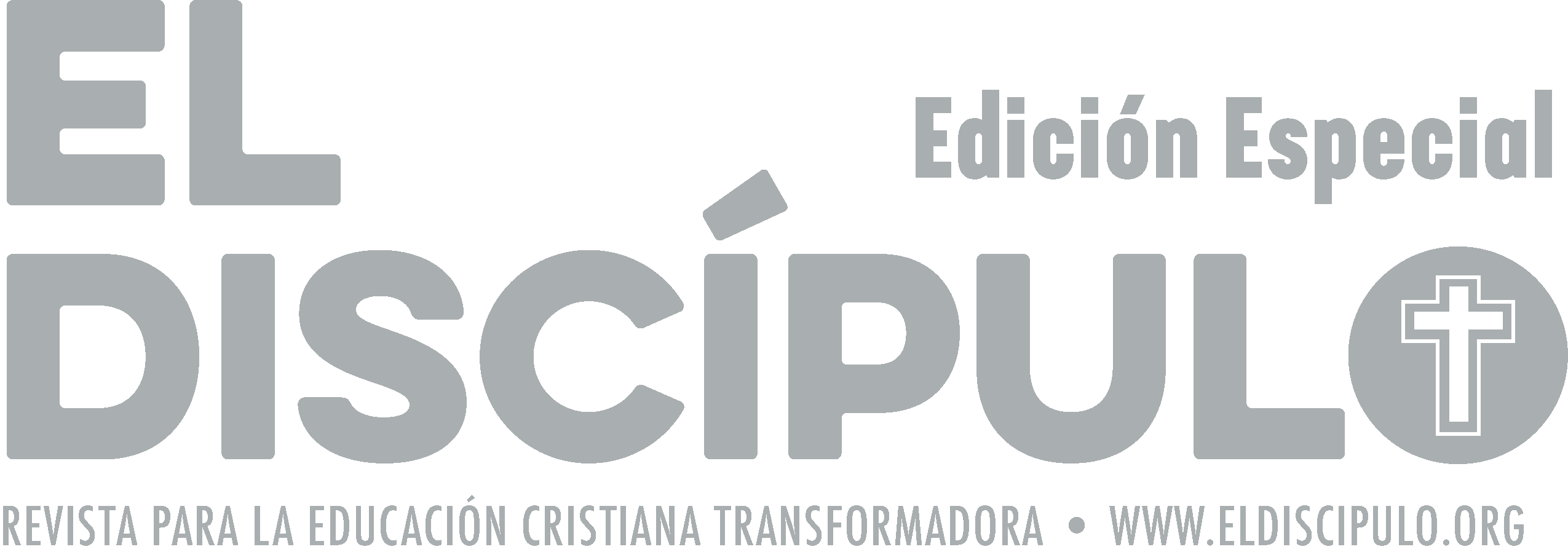 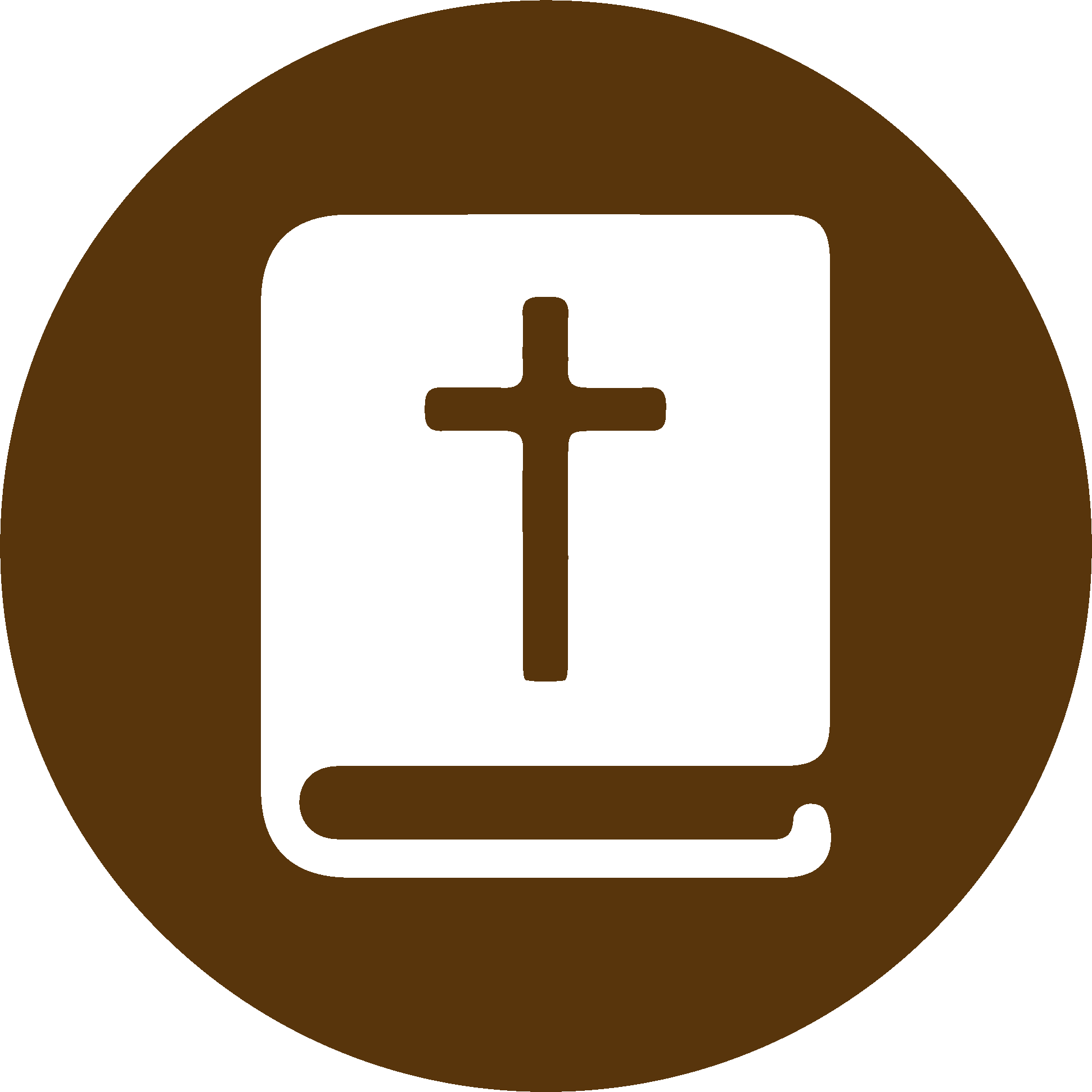 TEXTO BÍBLICO: Éxodo 2.3-4
RVR

3  Pero no pudiendo ocultarlo más tiempo, tomó una canasta, la calafateó con asfalto y brea, colocó en ella al niño y la puso entre los juncos a la orilla del río. 

4  Y una hermana suya se puso a lo lejos para ver lo que le acontecería.
VP

3  pero, no pudiendo tenerlo escondido por más tiempo, tomó un canastillo de junco, le tapó todas las rendijas con asfalto natural y brea, para que no le entrara agua, y luego puso al niño dentro del canastillo y lo dejó entre los juncos a la orilla del río Nilo; 

4  además le dijo a una hermana del niño que se quedara a cierta distancia, y que estuviera al tanto de lo que pasara con él.
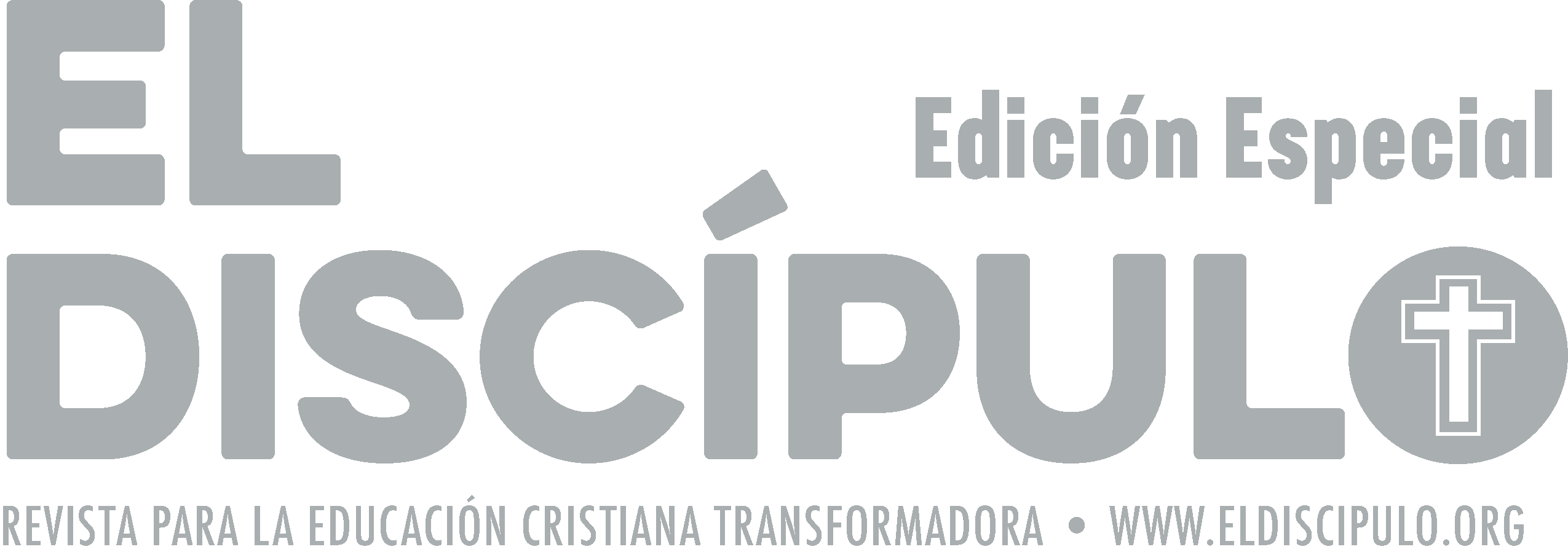 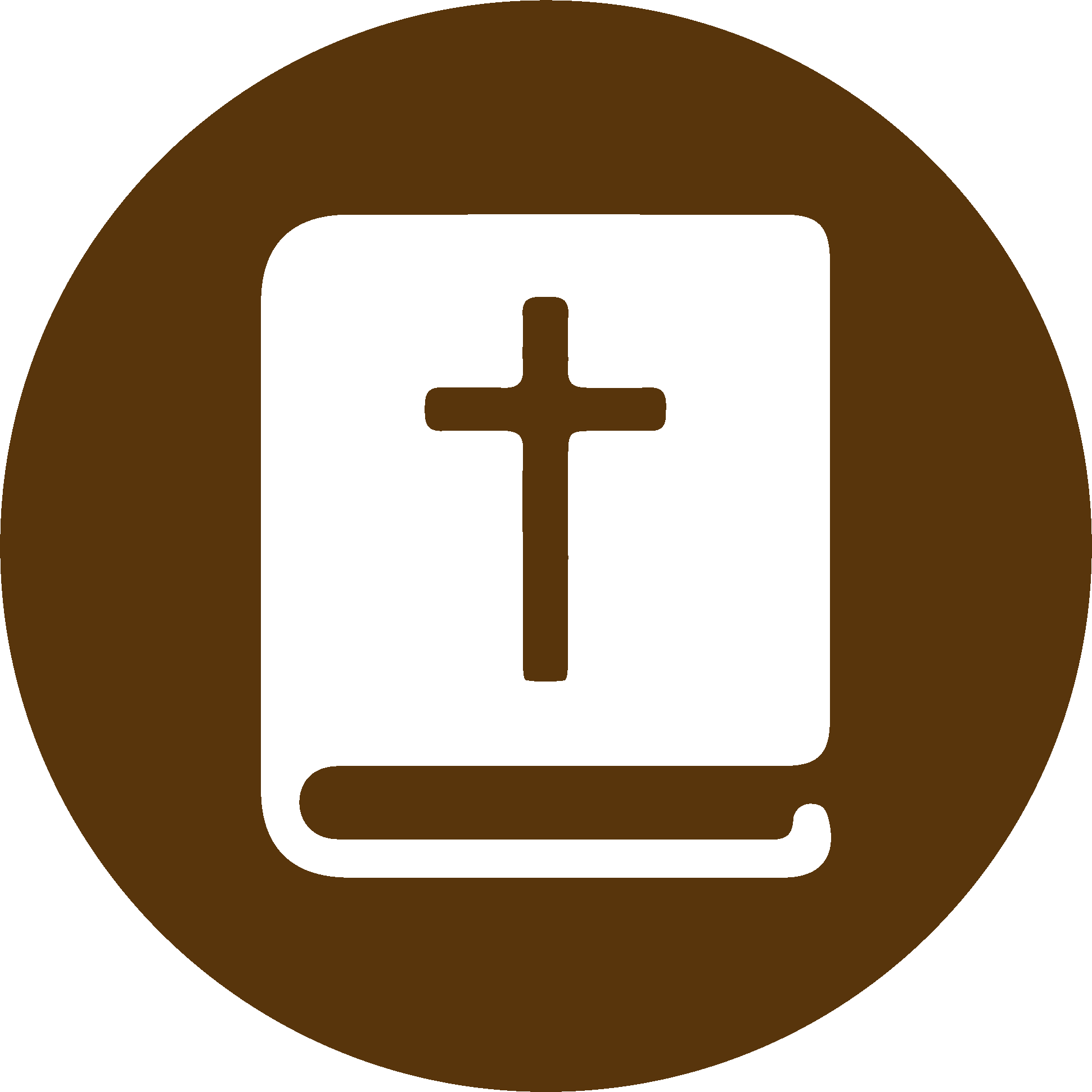 TEXTO BÍBLICO: Éxodo 2.5-6
VP

5  Más tarde, la hija del faraón bajó a bañarse al río y, mientras sus sirvientas se paseaban por la orilla, vio el canastillo entre los juncos. Entonces mandó a una de sus esclavas que se lo trajera. 

6  Al abrir el canastillo y ver que allí dentro había un niño llorando, la hija del faraón sintió compasión de él y dijo: —Éste es un niño hebreo.
RVR

5  La hija del faraón descendió a lavarse al río y, mientras sus doncellas se paseaban por la ribera del río, vio ella la canasta entre los juncos y envió una criada suya para que la tomara. 

6  Cuando la abrió, vio al niño, que estaba llorando. Llena de compasión por él, exclamó: —Éste es un niño de los hebreos.
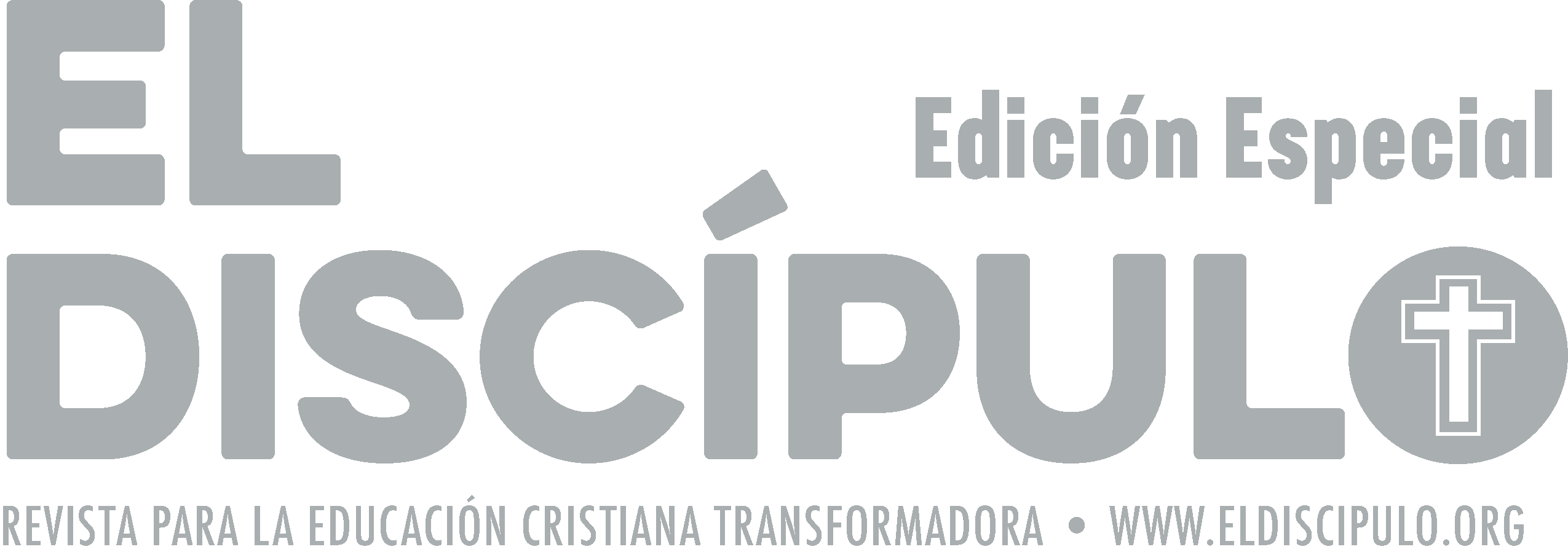 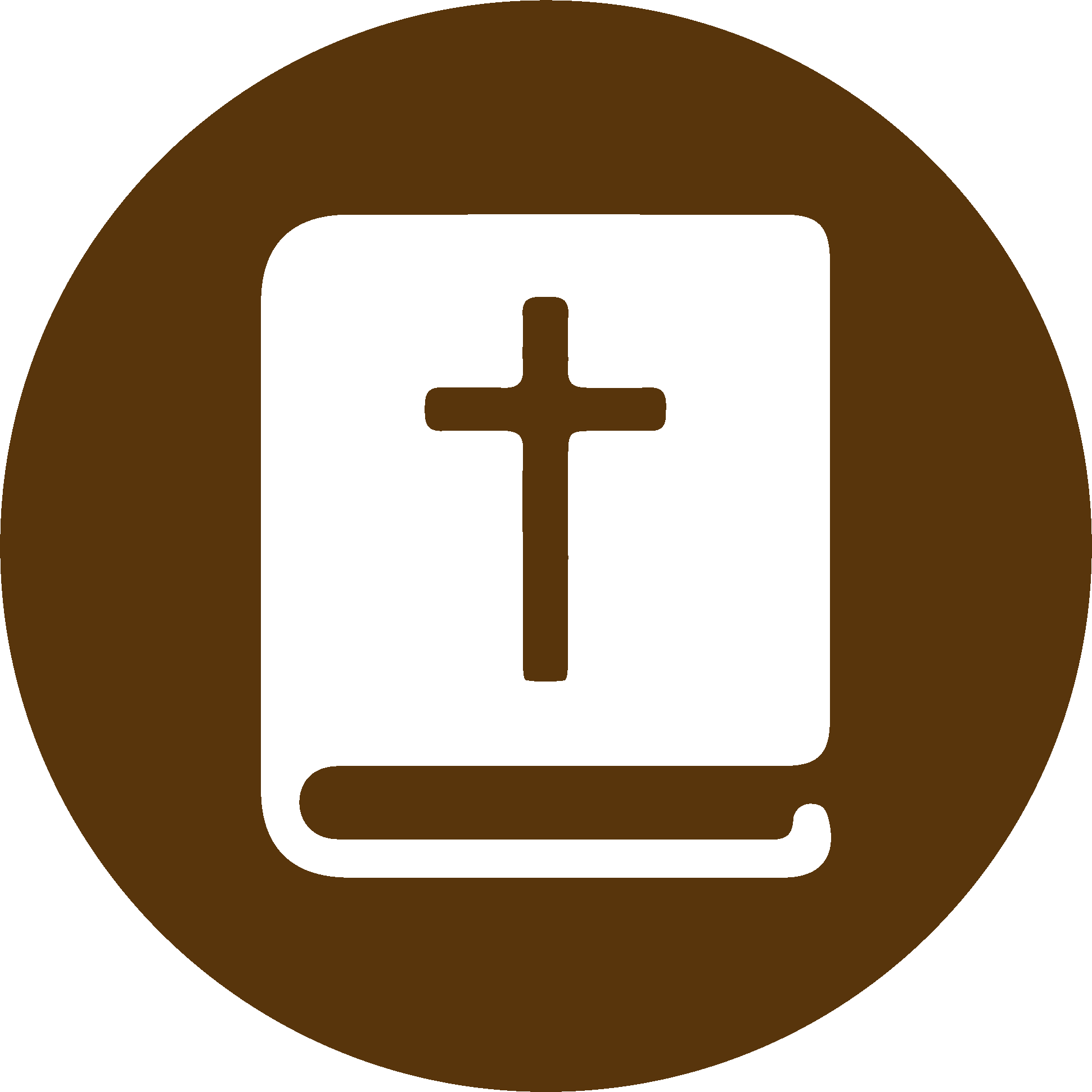 TEXTO BÍBLICO: Éxodo 2.7-8
RVR

7  Entonces la hermana del niño dijo a la hija del faraón: —¿Quieres que te llame a una nodriza de las hebreas para que te críe a este niño?

8  —Ve —respondió la hija del faraón. La joven fue y llamó a la madre del niño,
VP

7  Entonces la hermana del niño propuso a la hija del faraón: —¿Le parece a usted bien que llame a  una nodriza hebrea, para que le dé el pecho a este niño?

8  —Ve por ella —contestó la hija del faraón. Entonces la muchacha fue por la madre del niño,
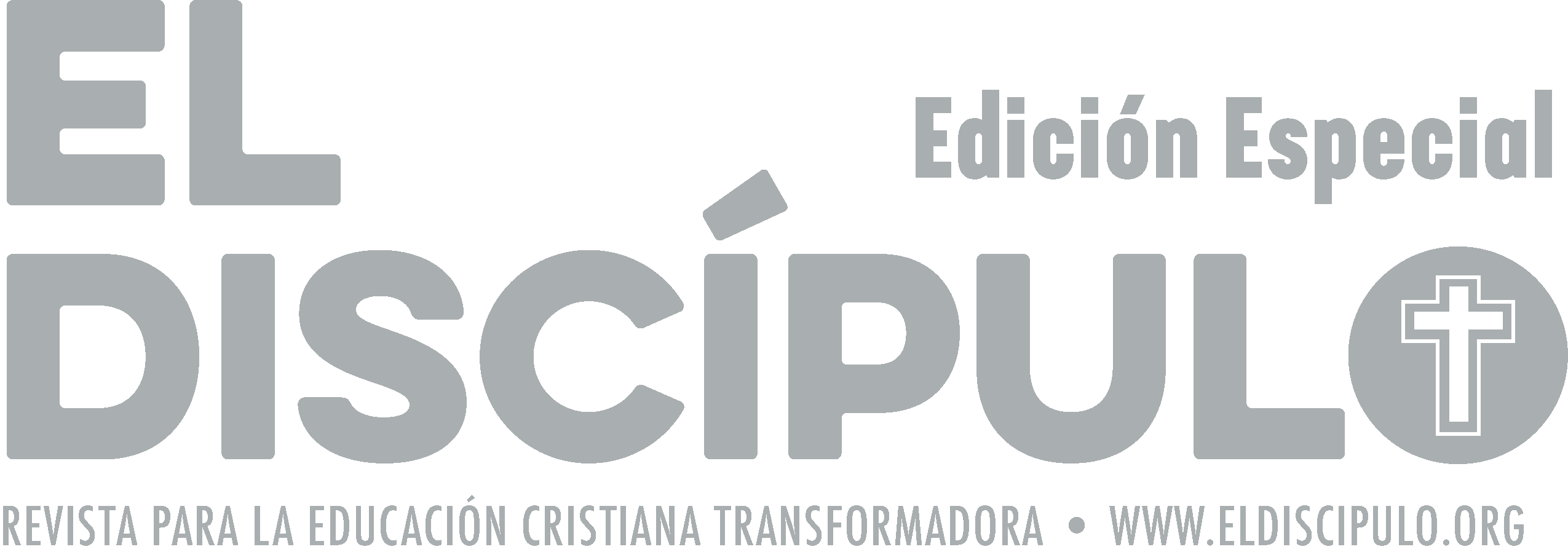 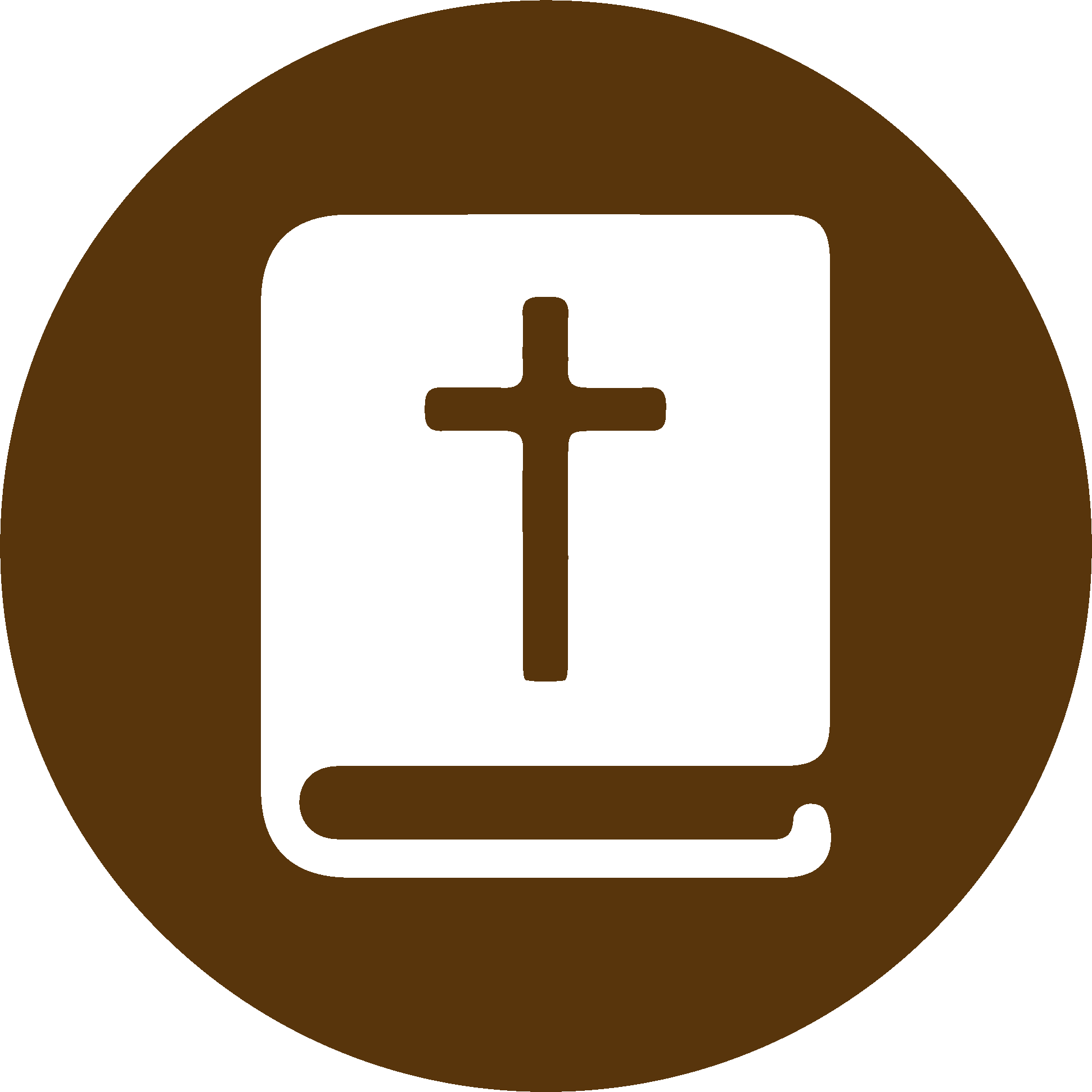 TEXTO BÍBLICO: Éxodo 2.9-10
RVR

9  a la cual dijo la hija del faraón: —Llévate a este niño y críamelo; yo 
 te lo pagaré. La mujer tomó al niño y lo crió. 

10  Y cuando el niño creció, se lo entregó a la hija del faraón, la cual 
 lo crió como hijo suyo y le puso por nombre Moisés, diciendo: «Porque de las aguas lo saqué.»
VP

9  y la hija del faraón le dijo: —Toma a este niño y críamelo, y yo te pagaré por tu trabajo. La madre del niño se lo llevó y lo crió, 

10  y ya grande se lo entregó a la hija del faraón, la cual lo adoptó como hijo suyo y lo llamó Moisés, pues dijo: —Yo lo saqué del agua.
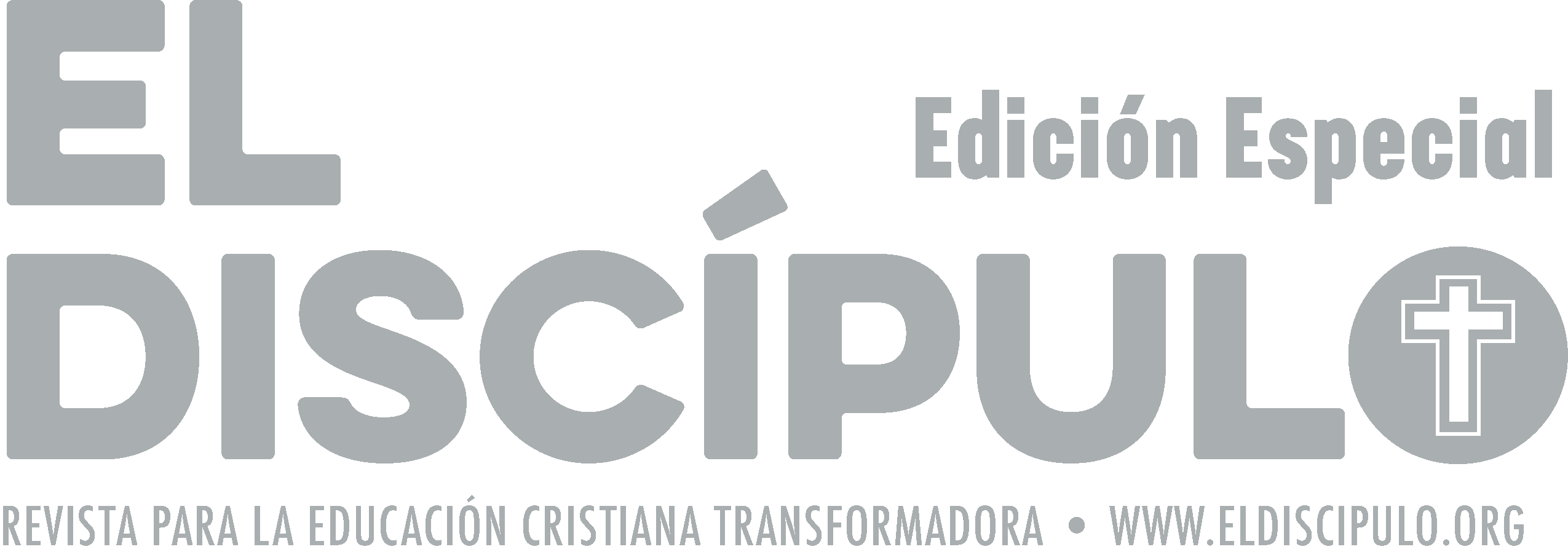 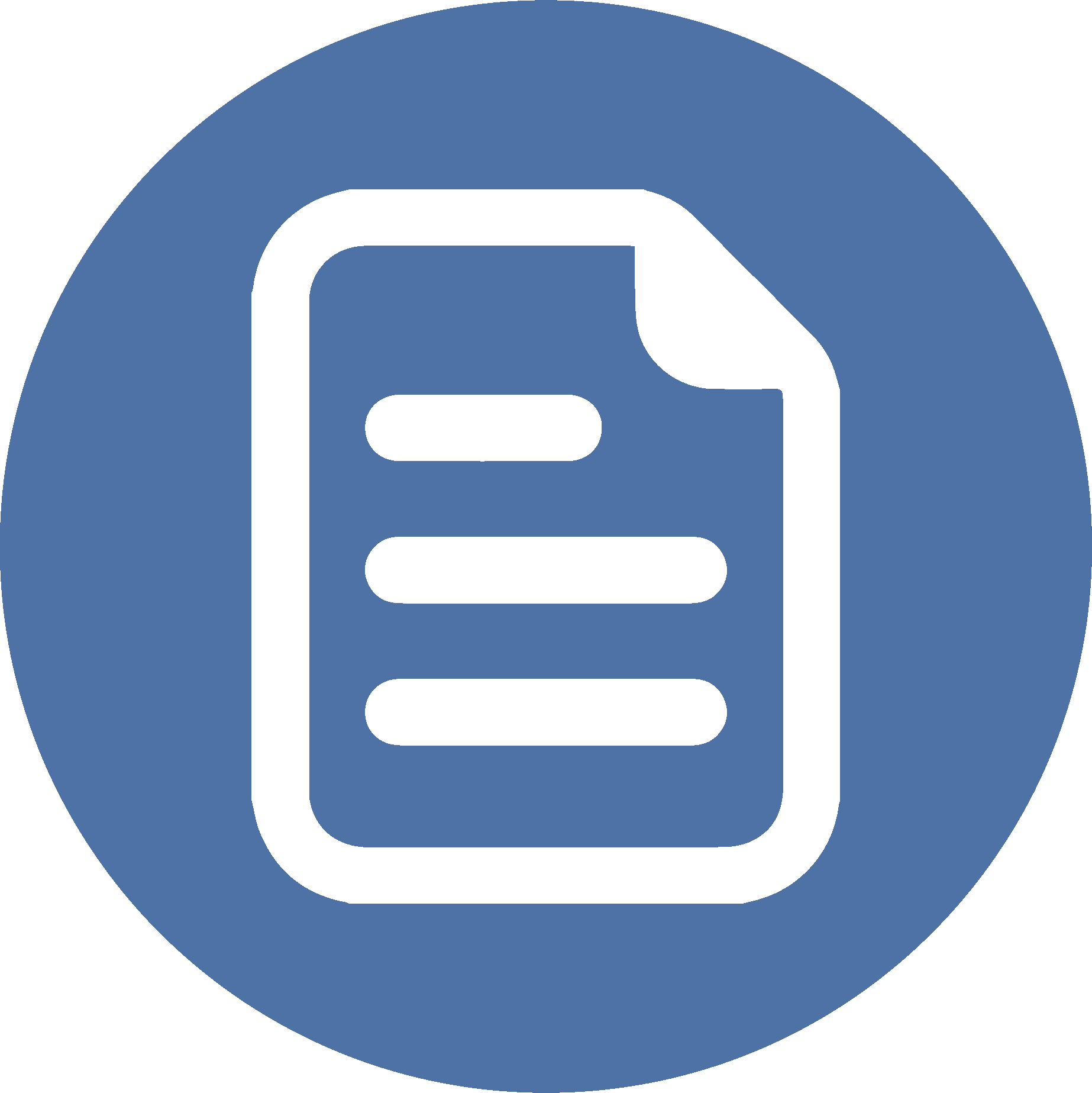 RESUMEN
En esta lección hemos destacado que: 
La fe y la inteligencia operaron juntas en en toda la estrategia que la madre de Moisés hizo para salvar a su hijo de la muerte, según el mandato de Faraón contra los varones judíos recién nacidos en Egipto.
El control social basado en el miedo, como el que Faraón instrumentó, no es ajeno a nuestra sociedad, que se vale del miedo para controlar política y comercialmente a las personas.
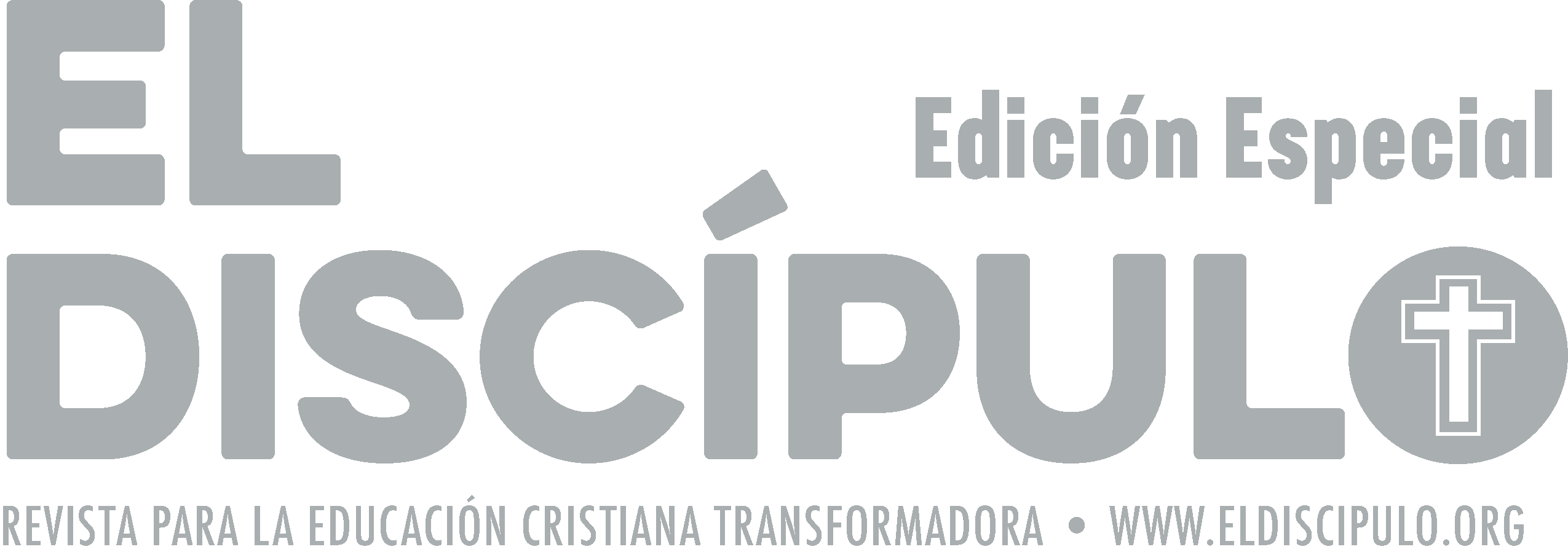 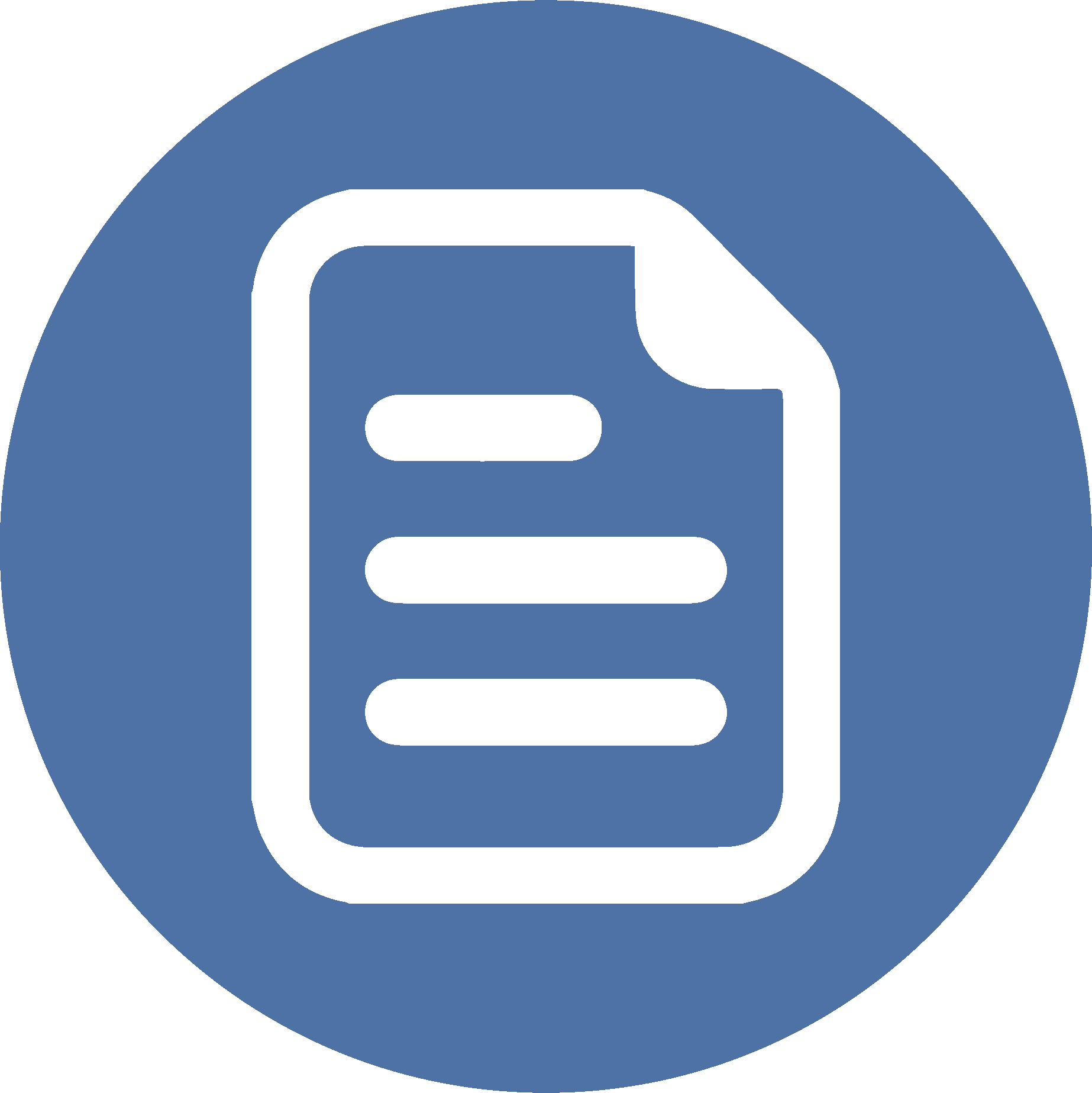 RESUMEN
El amor es el mejor medio de control, en cuanto se ejerce como autocontrol, realizado en libertad y con base en el conocimiento y al servicio de la buena convivencia social.
El papel desempeñado por las mujeres para salvar a Moisés refleja la capacidad que tienen para encaminar la sociedad por un horizonte redentor. Reafirma que deben tener igual espacio que los hombres para desempeñarse en la práctica de sus talentos y así lograr el bienestar de la familia y de la sociedad.
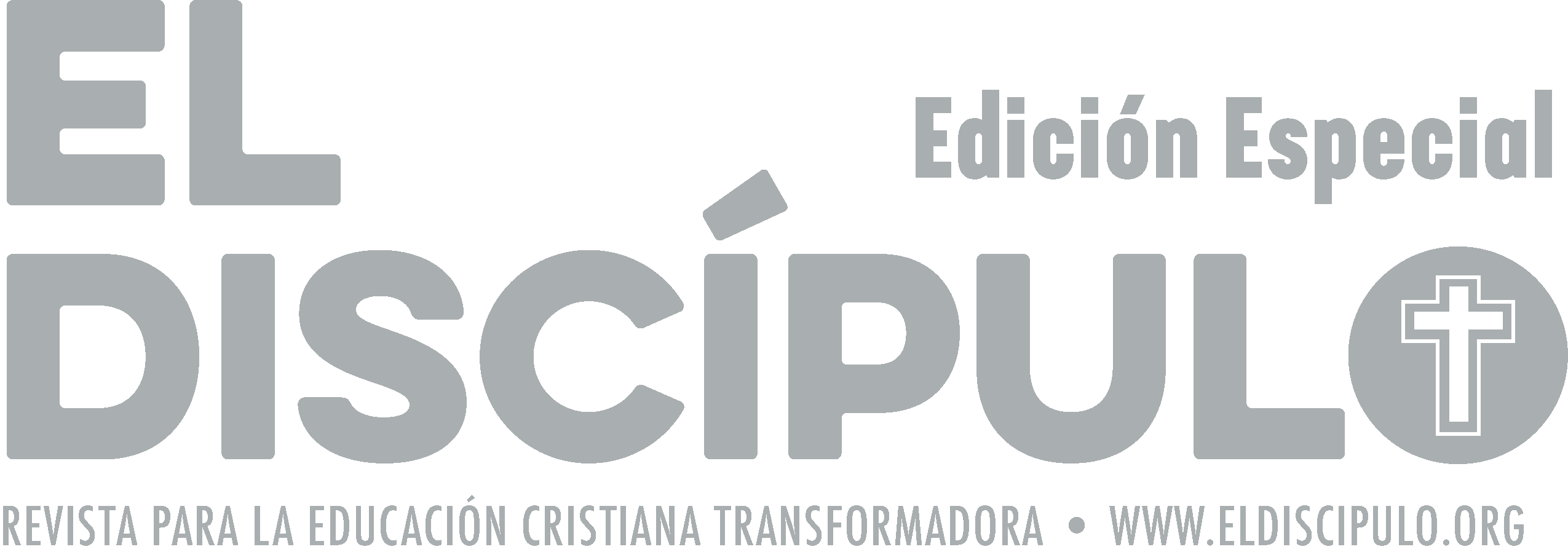 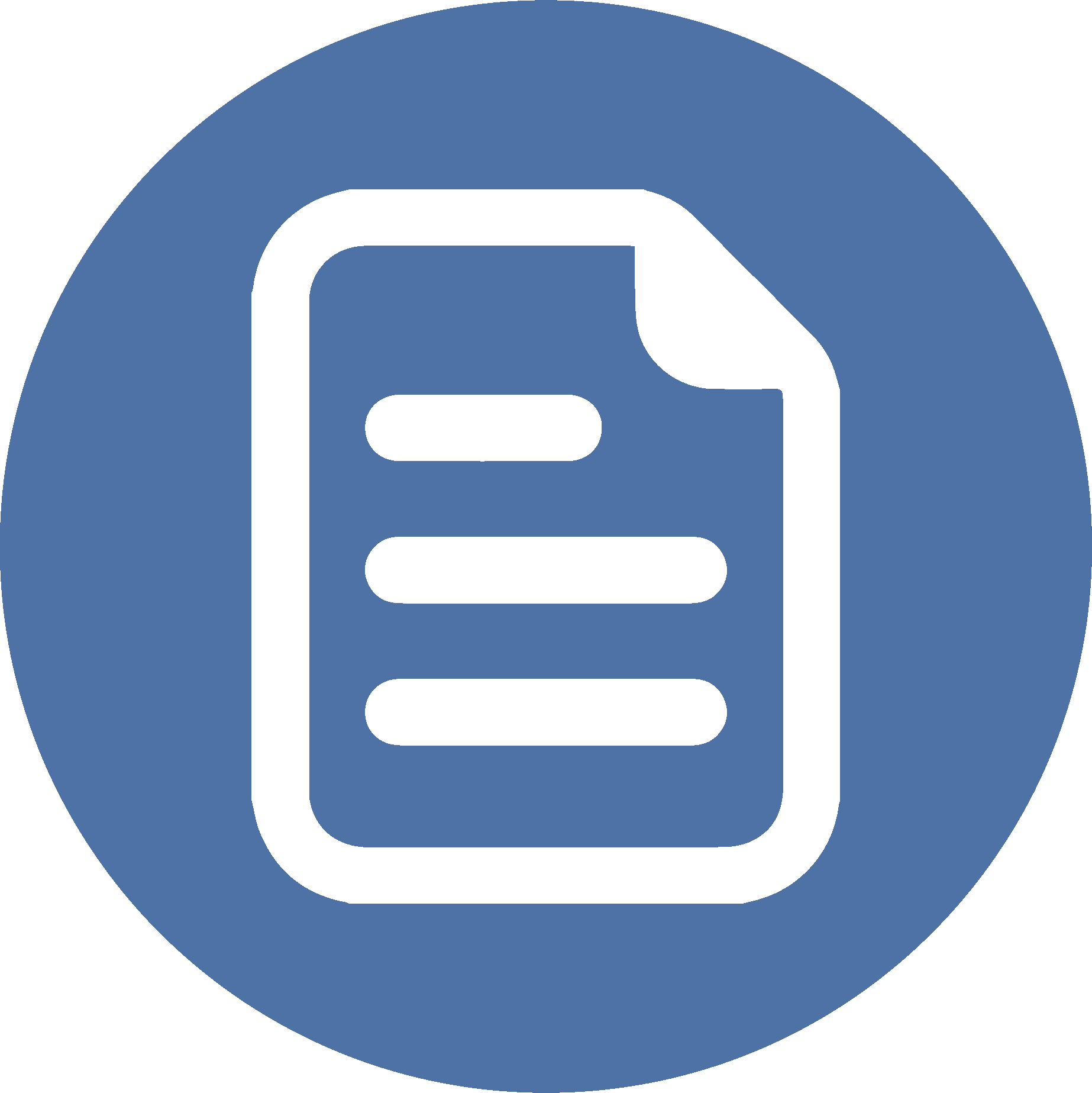 RESUMEN
La fe y la inteligencia operan juntas en los procesos de proteger la familia y la vida en comunidad.
Dios, además de usar a sus siervos para realizar su obra, puede usar personas que no le conocen.
Es mediante la integración de la fe y la inteligencia que podemos hacer que nuestra familia sea protegida y también sea protectora de la comunidad social.
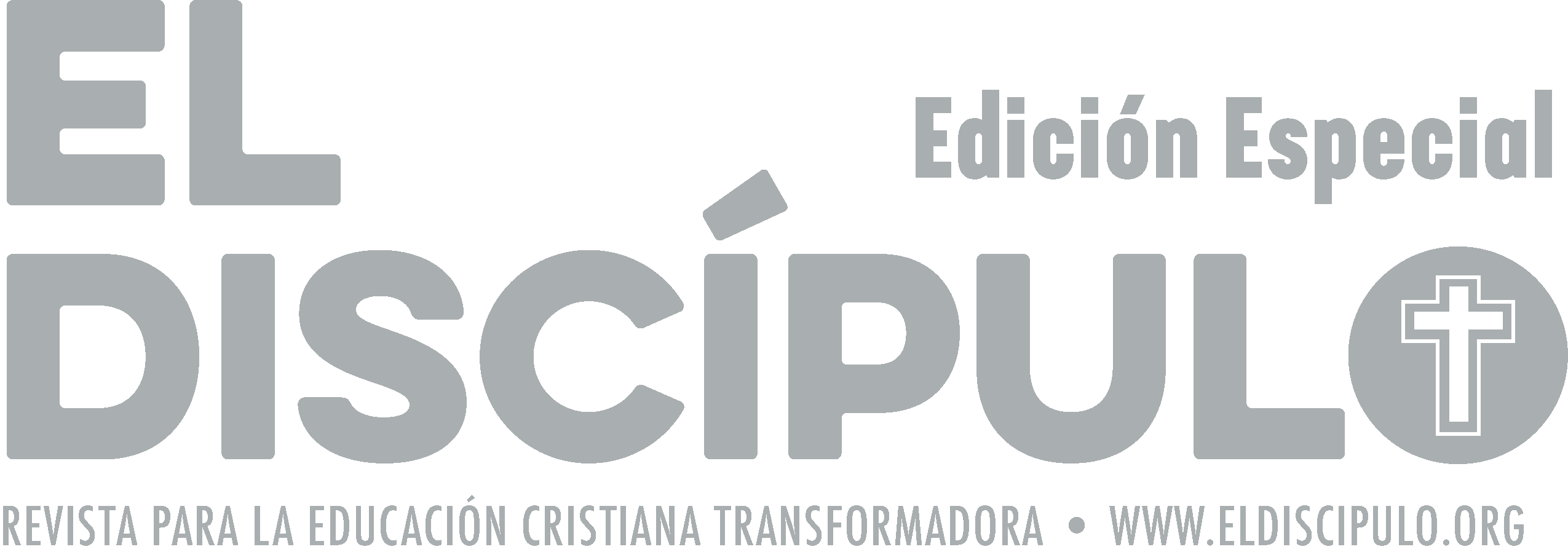 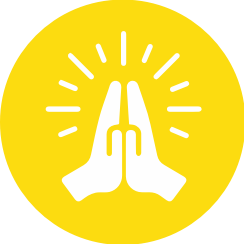 ORACIÓN
Gracias Señor porque redimes nuestras vidas y guardas nuestros hogares. Ayúdanos para que cada día podamos ser protectores fervientes e inteligentes, guardas de nuestras familias. Gracias porque como familias saludables formamos personas saludables, que damos testimonio viviente de tu amor y verdad, que son virtudes que sanan al mundo de sus quebrantos. En el nombre de Jesús, amén.
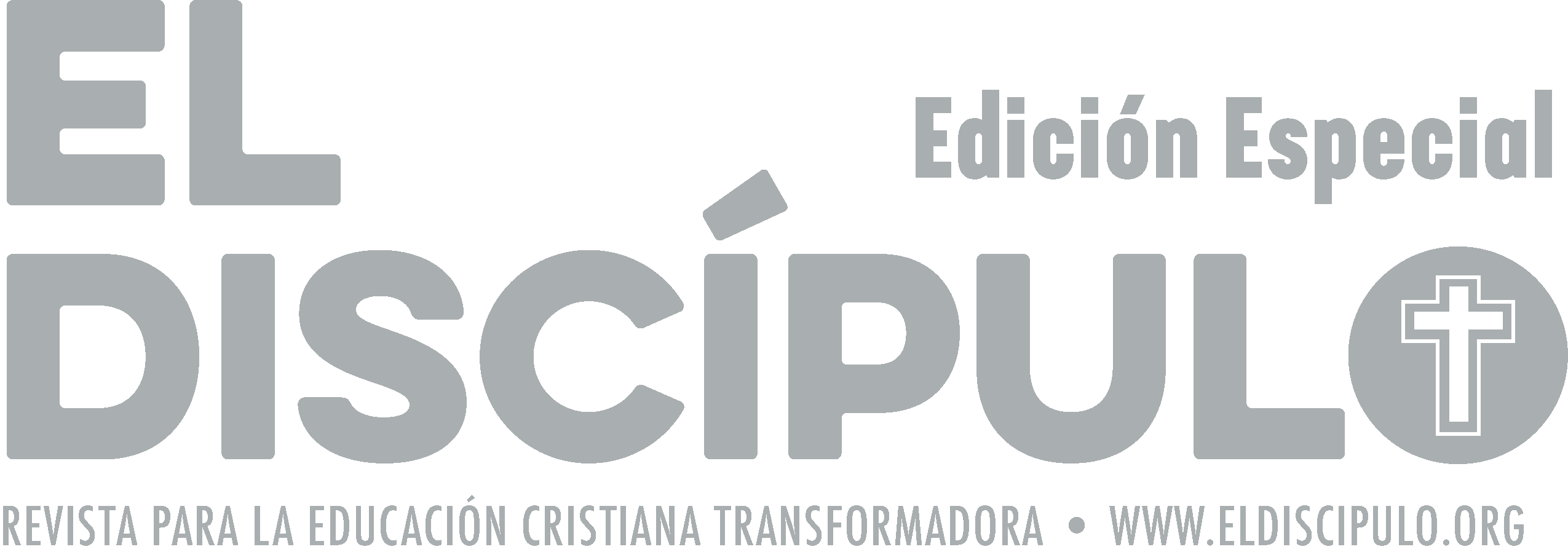